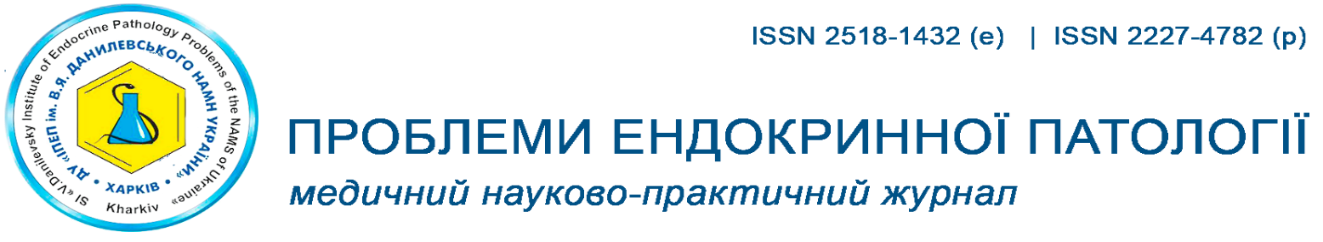 ОСОБЕННОСТИ ГЕНЕТИЧЕСКОЙ ДЕТЕРМИНАЦИИ ФОЛЛИКУЛЯРНОГО РАКА ЩИТОВИДНОЙ ЖЕЛЕЗЫШтандель С.А., Хазиев В.В., Сазонов М.Е.Государственное Учреждение "Институт проблем эндокринной патологии им. В.Я.Данилевского НАМН Украины",Источник финансирования: госзадание
Введение. Фолликулярная аденокарцинома наблюдается у 10-20% больных раком щитовидной железы. Опухоль представляет собой отграниченный плотный узел розово красного цвета, часто содержащий кальцинаты. С развитием ФРЩЖ связывают два генетических дефекта - мутации генов RAS (H-, N- и K-RAS) и перестановки PAX8-PPARγ1. До настоящего времени остаются открытыми вопросы особенности формирования наследственной предрасположенности к ФРЩЖ и динамики его распространенности. 
Цель исследования:  проведение комплексного анализа наследственной предрасположенности к развитию ФРЩЖ с использованием генеалогического, молекулярно-генетического методов и показателей отбора.
Материалы и методы. 
Изучались: генеалогический анамнез - 68 больных ФРЩЖ, 145 пациентов с папиллярным раком щитовидной железы (ПРЩЖ); акушерский анамнез - 52 женщин с ФРЩЖ, 244 пациенток с ПРЩЖ и 2106 здоровых женщин в пострепродуктивном возрасте; наличие мутаций Р12А и H449H во 2 и 6 экзонах гена PPARγ - в 128 образцах ткани щитовидной железы (29 – фолликулярная аденома (ФА), 48 - ФРЩЖ, 51 – ПРЩЖ).
Генетический анализ проводился при помощи последовательного тестирования моногенной менделевской и полигенной (D.Falconer’a) моделей наследования. Полная схема разложения общей фенотипической дисперсии предполагала получение оценок Ga, Gaa, Gd, обусловленных соответственно аддитивным, эпистатическим действием и эффектами доминирования аутосомных генов. 
Коэффициенты отбора рассчитывались на основе показателей дифференциальной плодовитости, дифференциальной смертности, и относительной адаптивности;
определение единичных полиморфизмов: ПЦР – рестрикция  - электрофорез
100 ng геномной ДНК, выделяли из замороженной ткани ЩЖ и парафиновых блоков.  
Праймеры :
 для экзона 2  прямой GACAAAATATCAGTGTGAATTACAGC 		 обратный CCCAATAGCCGTATCTGGAAGG 
 для экзона 6 прямой CCGCCCAGGTTTGCTGAATGTG 		            обратный CAGTGGCTGAGGACTCTCTG 
Условия амплификации  для экзона 2: первоначальная денатурация 4 минуты при 94ºС, последующие шаги - 94ºС 30 сек, 66ºС 1 мин (35 циклов) и 1 цикл 72ºС 6 минут. Рестриктаза   BstUI 
для экзона 6:  первоначальная денатурация 3 минуты при 94ºС, последующие шаги - 94ºС 30 сек, 66ºС 30 сек, 72 ºС 40 сек (35 циклов) и 1 цикл 72ºС 6 минут. Рестриктаза PmlI
Статистическая  оценка достоверности различий в сравниваемых  группах  проводилась при помощи критерия  χ².
Результаты
Генетический анализ показал соответствие наследования ФРЩЖ и ПРЩЖ параметрам полигенной пороговой модели D.Falconer’a, выявил существенную роль генетических факторов в формировании клинических вариантов течения РЩЖ. При разложении общей фенотипической дисперсии клинических вариантов РЩЖ адекватными были следующие решения: для ФРЩЖ - GA = (88,8 ± 14,2) %; для ПРЩЖ - GA = (77,2 ± 10,0) % и GD = (50,8 ± 27,2) %. Присутствие генетической доминантной компоненты (Gd) указывало на существование нелинейных межаллельных эффектов в детерминации ПРЩЖ. Полученные результаты свидетельствуют о генетической самостоятельности ФРЩЖ и ПРЩЖ.
Согласно данным акушерского анамнеза женщины, больные ПРЩЖ, рожают достоверно больше детей, чем здоровые (1,63±0,05 и 1,41±0,03, соответственно; χ²=27,799, df=8, p=0,000), тогда как среди пациенток с ФРЩЖ такой закономерности выявлено не было (1,46±0,09; χ²=6,501, df=8, p=0,165).  Показана различная положительная направленность отбора генов предрасположенности к ФРЩЖ и ПРЩЖ в популяции Харьковской области. Менее выраженный отбор в пользу генов предрасположенности к ФРЩЖ, чем к ПРЩЖ будет способствовать снижению доли фолликулярной неоплазии в структуре клинических форм РЩЖ.
Показан дифференцированный вклад мутаций Р12А и H449H во 2 и 6 экзонах гена PPARγ в манифестацию фолликулярной карциномы. Выявлены значимые различия в распределении генотипов экзона 2 гена PPARγ в образцах ФРЩЖ и ПРЩЖ (p=0,000) и ФА и ПРЩЖ (p=0,000). Среди больных ФРЩЖ и ФА мутация P12A/Р12А встречалась значимо чаще, чем при ПРЩЖ. Значимых различий в распределении генотипов исследуемой мутации в 6 экзоне гена PPARγ в образцах ФРЩЖ и ПРЩЖ выявлено не было (p=0,080). Частота мутантных гомозигот при ФРЩЖ и ПРЩЖ была практически одинаковой. Таким образом, мутация P12A/Р12А в экзоне 2 гена PPARγ является более значимой для прогнозирования риска развития фолликулярных неоплазий, чем полиморфизм Н449Н в 6 экзоне гена PPARγ. Достоверные отличия наблюдались в распределении больных с ФА и ПРЩЖ по генотипам экзона 6 гена PPARγ (p=0,026), тогда как в группах больных с ФРЩЖ и ФА таких различий выявлено не было (p=0,114). Среди лиц с ФА отмечалось меньше носителей нормального генотипа С/С, чем у больных ПРЩЖ (p=0,038). Полученные данные свидетельствуют о том, что исследуемые мутации ассоциированы с фолликулярной структурой неоплазий, но не влияют на злокачественный или доброкачественный вариант их развития.
РАСПРЕДЕЛЕНИЕ ГЕНОТИПОВ МУТАЦИЙ В
 НЕОПЛАЗИЯХ ЩЖ
ВЫВОДЫ: Проведенное комплексное исследование показало, что ФРЩЖ является генетически самостоятельной формой РЩЖ, описывается параметрами полигенной пороговой модели, в его наследовании существенная роль принадлежит наследственным факторам (88,8 %), имеются нелинейные межлокусные взаимодействия; существует незначительный отбор в пользу генов предрасположенности к ФРЩЖ в популяции Харьковской области (Δs =0,041); мутации Р12А и H449H во 2 и 6 экзонах гена PPARγ ассоциированы с фолликулярной структурой неоплазий, но не влияют на злокачественный или доброкачественный вариант их развития.